СТРАХОВАНИЕ ГРУЗОПЕРЕВОЗОК
Страхование грузов при перевозке необходима для любого бизнеса, ведь несмотря на все меры сохранения груза, всегда есть вероятность несчастных случаев. Страхование перевозимых грузов зачастую является обязательным условием при осуществлении транспортировки дорогостоящих грузов или согласно условиям поставки.


Зачем нужно страхование грузов при перевозке
Цель страхования - возмещение убытков при утрате или повреждении грузов во время транспортировки по причине обстоятельств, которые не зависят от отправителя и носят случайный характер.

Ответственность организации, осуществляющей перевозку, ограничена. Поэтому нет возможности возместить владельцу полную стоимость груза при его утере или порче. 
Грузовладельцы часто ставят знак равенства между договором на транспортировку и договором транспортного страхования груза: они думают, что компания-перевозчик по умолчанию возместит все убытки при утере или повреждении товара. Это правда, но только отчасти.
Международное и российское законодательство четко регламентирует ответственность перевозчиков, а также перечисляет условия, при которых ответственность с перевозчика снимается полностью: непреодолимые обстоятельства, форс-мажорные ситуации, погодные факторы и так далее. Если груз не застрахован, то в случае наступления таких обстоятельств страховые выплаты не осуществляются.
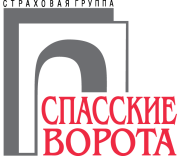 СТРАХОВАНИЕ ГРУЗОПЕРЕВОЗОК
Чаще всего отправители и получатели груза вспоминают о страховании только тогда, когда страховой случай уже наступил. Даже при понимании важности страхования, российские предприниматели часто не учитывают все риски, которым может подвергнуться их товар в процессе перевозки. Попытки сэкономить на этом вопросе зачастую приводят к сотрудничеству с неопытными агентами, которые также не способны охватить в одном договоре всех опасностей, которым может подвергнуться имущество.
Страхование груза дает участникам не только прямую выгоду в виде защиты имущественных интересов их владельцев, но и косвенных преимуществ:
•             позволяет компаниям, понесшим убытки, продолжать свою деятельность (производить товары, предоставлять услуги, реализовывать внешнеторговые контракты), что в значительной степени способствует созданию стабильного делового климата;
•             в определенной степени обеспечивает безопасность торговых сделок, так как позволяет предпринимателям перевести на страховую компанию риски при транспортировке, которые они не могут контролировать;
•             плата за страхование высвобождает денежные средства, содержащиеся в целевом резерве компании, для финансирования расходов по предупреждению и ликвидации убытков.
 
Транспортное страхование позволяет защитить финансовые интересы грузовладельца в случае хищения, утраты или повреждения груза в процессе погрузочных работ, транзитного хранения или непосредственно при транспортировке. Страховой сервис компенсирует убытки, понесенные владельцем груза в результате ДТП,  общей аварии, крушения, а также случайных или намеренных действий третьих лиц.
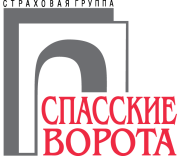 ОГРАНИЧЕНИЕ ОТВЕТСТВЕННОСТИ ПЕРЕВОЗЧИКА/ЭКСПЕДИТОРА
РИСКИ
ФОРС-МАЖОР стихийные бедствия, провалы мостов, тоннелей и т.д.
ПРОТИВОПРАВНЫЕ ДЕЙСТВИЯ ТРЕТЬИХ ЛИЦ грабеж, разбой, и т.д.
ДТП НЕ ПО ВИНЕ ПЕРЕВОЗЧИКА
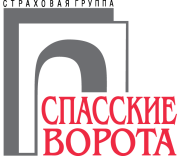 Страхование грузов
Ответственность перевозчика
Всегда  покрываются
Не покрывает
ПЕРИОД ОТВЕТСТВЕННОСТИ СТРАХОВЩИКА ПРИ СТРАХОВАНИИ ГРУЗОВ
с момента принятия груза у грузоотправителя до момента выдачи грузополучателю, включая:
промежуточное хранение
хранение на складе в пункте отправления/назначения.
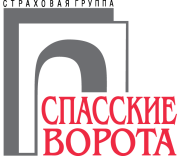 ПРЕДЕЛЫ ОТВЕТСТВЕННОСТИ ПЕРЕВОЗЧИКА/ЭКСПЕДИТОРА
Перевозки груза автомобильным транспортом
      a) внутренние перевозки
	перевозчик/экспедитор - в размере полной стоимости груза
      b) международные перевозки
	                  перевозчик - 8,3 CDR (12 USD) за 1 кг груза
	               экспедитор - 835 CDR (1200 USD) за 1 место или 2,5 CDR (3,5 USD)  за 1 кг груза 

Перевозки груза авиационным транспортом
    a) внутренние перевозки - 600 руб. за 1 кг груза
    b) международные перевозки - 20 USD за 1 кг груза

 Перевозки груза морским транспортом
     835 CDR за 1 место или 2,5 CDR за 1 кг груза

 Перевозки груза ж/д транспортом 
        в размере полной стоимости груза
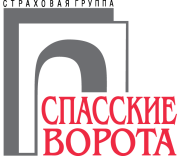 Страхование грузов грузовладельцем – как «Дамоклов меч» для перевозчика / экспедитора
СУБРОГАЦИЯ - Статья 965 ГК РФ. Переход к страховщику прав страхователя на возмещение ущерба, т.е.  к страховщику, выплатившему страховое возмещение, переходит в пределах выплаченной суммы право требования, которое страхователь (выгодоприобретатель) имеет к лицу, ответственному за убытки, возмещенные в результате страхования.

*Перевозчик / экспедитор зная этот факт будет более ответственно подходить к перевозке.
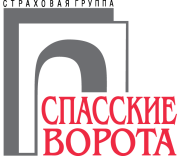 ЕСЛИ ГРУЗ НЕ ЗАСТРАХОВАН – ЧЕМ ОТВЕЧАЕТ ПЕРЕВОЗЧИК/ЭКСПЕДИТОР ПРИ НАЛИЧИИ ЕГО ВИНЫ
*Вина перевозчика определяется судом (временные риски);
*Уставной капитал у преобладающей массы перевозчиков «ООО» равен 10 000 руб. (проще объявить себя банкротом чем платить крупные убытки);
* ИП отвечает личным имуществом, но по факту с них ничего не взять! (то машина в аренде, дом оформлен на жену или сам ИП единственный кормилец многодетной семьи а его ТС единственное орудие труда…)
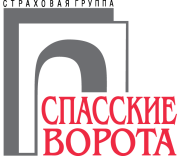 МИНУСЫ если ПЕРЕВОЗЧИК/ЭКСПЕДИТОР говорит, что у него застрахована ответственность
Ответственность перевозчика/экспедитора по полису страхования ответственности лимитирована 
    - лимит по одной перевозке
    - лимит по одному случаю
    - агрегатный лимит по полису

Например: стоимость груза 500.000 USD, лимит по случаю - 250.000 USD. Страховщик – выплатит 250.000 USD грузовладельцу, а оставшиеся 250.000 USD – будет возмещать перевозчик/экспедитор за счет собственных средств.

Полис страхования ответственности перевозчика/экспедитора не всегда позволяет компенсировать стоимость ущерба в полном объеме
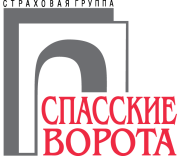 ИНТЕРЕСЫ ГРУЗОВЛАДЕЛЬЦА НЕ ЗАЩИЩЕНЫ
На практике только в 30%-40% случаев ответственным за повреждение/утрату груза является перевозчик/экспедитор
Перевозчик/экспедитор не несет ответственности за повреждение/утрату груза, если докажет, что его утрата/повреждение произошли по независимым от него обстоятельствам
Интересы грузовладельца не защищены
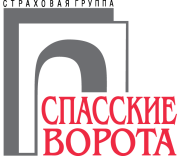 ЗАКОНОДАТЕЛЬНЫЕОГРАНИЧЕНИЯ ОТВЕТСТВЕННОСТИ ПЕРЕВОЗЧИКА/ЭКСПЕДИТОРА
Обстоятельства существенно ограничивающие или исключающие ответственность перевозчика/
экспедитора
статья 17 КДПГ
статья 401, 796 ГК РФ
статья 9 закона о ТЭД
статья 41 конвенции МДП
статья 34-37 УАТ
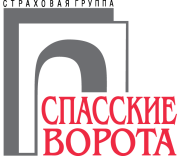 Выгодные условия сотрудничества
- Ставка премии 0,05% - 0,15% от стоимости груза, т.е. при стоимости груза 1 млн.рублей премия составит 500-1500 рублей (более точный тариф зависит от таких факторов как: наименование груза; вид транспорта; маршрут транспортировки и стоимость груза);

 Персональный менеджер, который будет вести Вашу компанию и учитывать потребности и особенности, при необходимости формируя индивидуальную страховую программу;

 Оперативность оформления договоров страхования любой сложности в оптимальные сроки (не более 3 часов с момента получения заявления на страхование);

 Многолетний опыт работы на рынке страхования грузов - 20 лет на рынке страхования грузов,  страхование перевозок любым видом транспорта по всему миру;

- ТОП-15 страховых компаний по страхованию грузов в РФ;

 Гибкий подход в решении спорных вопросов;

- Надежная автоматическая перестраховочная защита до USD 5.000.000,00 по одному риску, организованная международными и российскими перестраховщиками (лидер договора - Перестраховочная компания «SCOR»).

- Проверка на благонадежность водителей и перевозчиков (при перевозках по территории РФ).
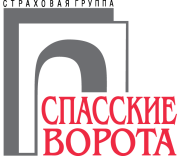 Техника взаимодействия
Заполнить и прислать заявление на адрес cargo@spasskievorota.com , обязательно указав следующее:

1) Наименование перевозимого груза, количество мест и род упаковки;
2) Стоимость груза и Страховую сумму (расходы связанные с транспортировкой и хранением грузов; таможенные расходы; ожидаемая прибыль);
3) Срок действия договора;
4) Вид транспорта (при авто – номер ТС и данные по водителю / при ж/д – номер ж/д накладной или номер вагона/контейнера/платформы / при авиа – авианакладная / при море – коносамент/название судна/номер контейнера);
5) Маршрут транспортировки (включая перегрузки);
7) Наименование перевозчика / экспедитора с кем заключен договор.

ВАЖНО! Заявки необходимо присылать в адрес страховщика не позднее даты отгрузки.
При морских перевозках можно уведомлять предварительно, прислав заявление с имеющимися на тот момент данными для резерва и уже позже, даже по прошествии нескольких дней после отгрузки дослать финальный вариант.
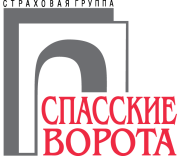